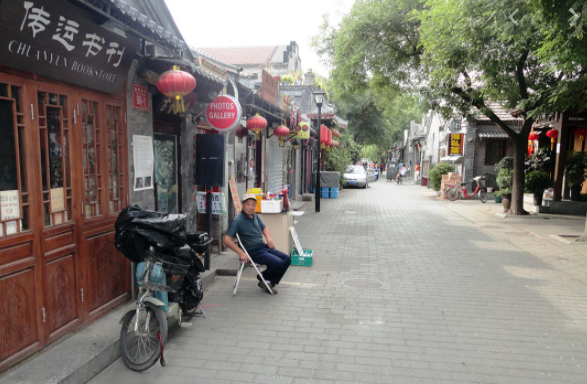 HSK 6 test introduction
新汉语水平考试
HSK（六级）
一、听 力 第一部分 第 1-15 题：请选出与所听内容一致的一项。
1. 
A 要珍惜时间 
B 要抓住机遇 
C 要趁年轻多闯闯 
D 做事不要半途而废
7. 
A 排汗少的人易疲劳 
B 夏季不宜摄入钾元素 
C 打盹利于快速恢复精神 
D 夏打盹是钾元素缺乏所致
第二部分 第 16-30 题：请选出正确答案。
16. 
A 创新 
B 拼搏 
C 勇敢 
D 自信
22. 
A 使分工明确 
B 树立个人威望 
C 帮孩子积累经验 
D 让孩子更好地融入团体
第三部分 第 31-50 题：请选出正确答案。
31. 
A 不再结果 
B 已存活数千年 
C 每 20 年开一次花 
D 三个人才能抱过来
37. 
A 驴叫声小 
B 老虎非常愚蠢 
C 老虎被嘲笑了 
D 驴被老虎吃了
二、阅 读 第一部分 第 51-60 题：请选出有语病的一项。
51．
A 今年冬天的平均气温创近 28 年来新低。 
B 有没有坚定的信念，是成功的先决条件。 
C 他的许多作品都在全国美术家展览会上展出过。 
D 这次上岗前的集中培训，使他们的专业技能得到了提升。
第二部分 第 61-70 题：选词填空。
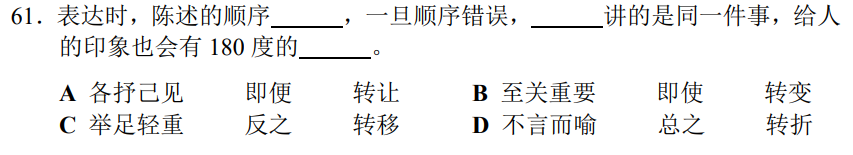 第三部分 第 71-80 题：选句填空。
A 鱼鳔产生的浮力 
B 原来正是鲨鱼天生的缺陷造就了它的强大 
C 鱼鳔掌握着鱼的生死存亡 
D 所以它只能依靠肌肉的运动 
E 它天生就没有鳔
第四部分 第 81-100 题：请选出正确答案。
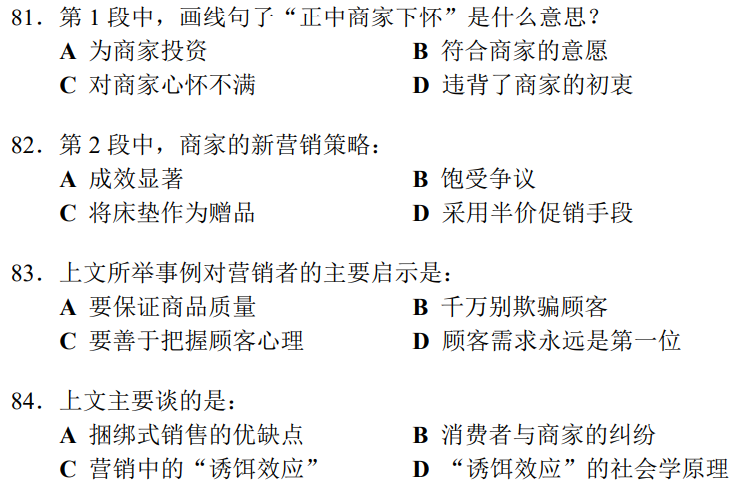 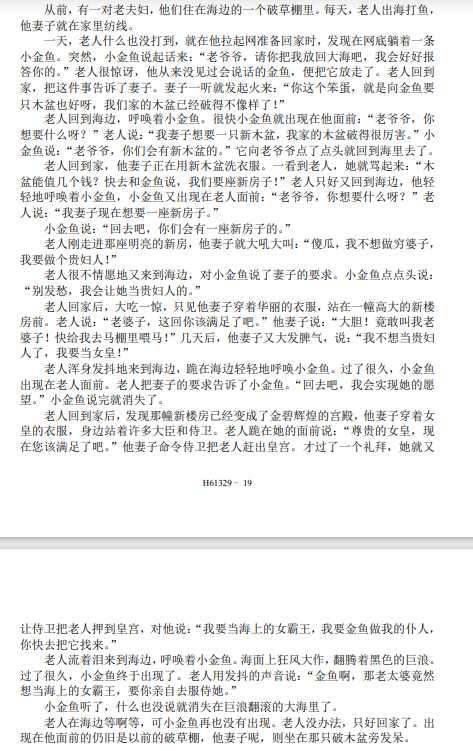 三、书 写 第 101 题：缩写。
仔细阅读下面这篇文章，时间为 10 分钟，阅读时不能抄写、记录。 
10 分钟后，监考收回阅读材料，请你将这篇文章缩写成一篇短文，时 间为 35 分
标题自拟。只需复述文章内容，不需加入自己的观点。 
字数为 400 左右。 
请把作文直接写在答题卡上。
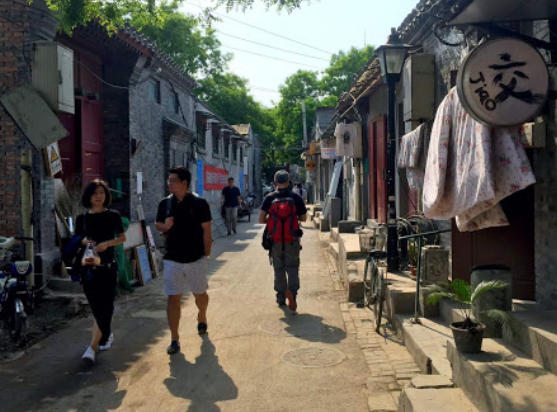 加油！